Unit 9   Communication
Tips for Good Communication
WWW.PPT818.COM
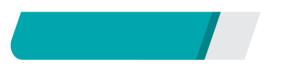 课前自主预习
Lesson 50 　Tips for Good Communication
passport
proper
properly
promise
cancel(l)ed/cancel(l)ed
cancel
Lesson 50 　Tips for Good Communication
人际的；人际关系的
听者
接触；联系
Lesson 50 　Tips for Good Communication
eye contact
waste time doing sth.
keep one's promise
on time
ahead of
Lesson 50 　Tips for Good Communication
努力做某事
确保
对……感兴趣
约定时间
撒谎
Lesson 50 　Tips for Good Communication
make        new         friends
Make           a            great       effort
Make        sure
in
a               friendly     way
Lesson 50 　Tips for Good Communication
a            passport           to
to              find
interested      in
Lesson 50 　Tips for Good Communication
make
eye          contact
waste         time         talking         to
Lesson 50 　Tips for Good Communication
who
keep             their
promises
Lesson 50 　Tips for Good Communication
F
T
F
T
T
Lesson 50 　Tips for Good Communication
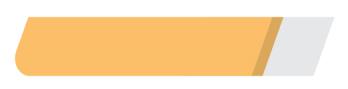 课堂互动探究
词汇点睛
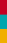 ●1  proper  adj. 正确的；恰当的
[观察]Find a proper topic.
找一个恰当的话题。
Complete the dialogue with proper words or sentences.
用恰当的单词或句子完成对话。
Lesson 50 　Tips for Good Communication
[探究] proper是形容词，用来修饰名词；其副词形式为________，意为“恰当地”，用来修饰动词。
If you don't eat properly, you'll get sick.如果你吃得不当，就会生病。
properly
Lesson 50 　Tips for Good Communication
活学活用
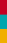 1．(1)2018·安徽  The speaker showed some ________ examples to make the science report easy to understand.
           A．awful　　           B．stupid
           C．proper                D．thick
C
【解析】考查形容词词义辨析。句意：这个发言者列举了一些恰当的实例以使得其科学报告容易理解。awful意为“可怕的”；stupid意为“愚蠢的”；proper意为“合适的”；thick意为“厚的”。根据语境知选C。
Lesson 50 　Tips for Good Communication
(2)2018·乐山   To sing an English song_____________________ (正确地), I listen to the CD again and again, and check every word in the dictionary.
properly/right/correctly
Lesson 50 　Tips for Good Communication
●2　promise  n. 承诺；许诺
[观察] Keep your promises.
信守你的诺言。
[探究] promise为可数名词，其复数形式为________。常用短语：make a promise许下诺言；keep one's promise________________；break one's promise________________。
Not only did he make a promise, but also he kept it.
他不仅许下了诺言，而且信守了诺言。
promises
信守诺言
食言，说话不算数
Lesson 50 　Tips for Good Communication
[拓展] promise还可以作动词，意为“允诺，答应”。promise sb. sth. 意为“答应某人某事”。promise to do sth. 意为“________________”。
He promised to help us.他答应帮助我们。
答应做某事
Lesson 50 　Tips for Good Communication
2．(1)2018·河南   —It's useless to regret what has been done.   
           Don't make those mistakes again.
           —I won't. That's a(n) ________. 
           A．order　　            B．decision
           C．promise               D．agreement
C
Lesson 50 　Tips for Good Communication
【解析】考查名词词义辨析。order意为“顺序，命令”；decision意为“决心”；promise意为“承诺，诺言”；agreement意为“协议”。根据上句“后悔做过的事情是没有用的。不要再犯那样的错误”和答语中“我不会了”可知答题空表达“承诺，诺言”的意思。故选C。
Lesson 50 　Tips for Good Communication
(2)2018·无锡    You ________(promise) to take our boy to 
     Disneyland last year. Don't let him down again.
promised
Lesson 50 　Tips for Good Communication
●3　cancel  v. 取消
[观察] If you have to change your plan or cancel it, let your friends know ahead of time.
如果你不得不改变或取消你的计划，要让你的朋友提前知道。
Because of  the bad weather, the football match was cancelled.
由于天气不好，足球比赛被取消了。
Lesson 50 　Tips for Good Communication
[探究] cancel 意为“取消，撤销(计划、债务、合同等)”，多用作及物动词，后接名词或代词作宾语。其过去式和过去分词形式均为cancel(l)ed；现在分词形式为cancel(l)ing；第三人称单数形式为 cancels。
Lesson 50 　Tips for Good Communication
3．由于身体不好，他不得不取消了这次旅行。
      He had to________ ________  ________ because of poor health.
cancel         the            trip
Lesson 50 　Tips for Good Communication
●4　passport  n. 途径，手段；护照
[观察] Smiling can be a passport to good communication. 
微笑可能是通向良好交流的途径。
Lesson 50 　Tips for Good Communication
[探究] passport是名词，常见搭配：a passport to…意为“去……的护照；……的方法/途径”；get a passport得到护照；travel with a passport带着护照旅行； passport control 护照监察处，入境检查。
I have a French passport. 我有一本法国护照。
The only passport to success is hard work. 
获得成功的唯一途径是努力奋斗。
Lesson 50 　Tips for Good Communication
D
4．Education is the passport ________ the future, for tomorrow belongs to those who prepare for it today. 
       A．in　　　　       B．at
       C．on                     D．to
Lesson 50 　Tips for Good Communication
句型透视
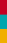 ●1  Have you ever found it hard to make new friends?
 你曾经发现结交新朋友困难吗？
[探究] (1)句中的it 作形式宾语，真正的宾语是____________________________； hard作__________语。
All of us find it necessary to take exercise every day.
我们所有人都发现每天锻炼是有必要的。
(2)make friends (with sb.) 意为“(和某人)交朋友”。
动词不定式/to make new friends
宾语补足
Lesson 50 　Tips for Good Communication
活学活用
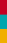 1．2018·眉山    We find ________ impossible for us ________ a foreign language well in a short time.
      A．one; learn
      B．it; to learn
      C．that; to learn
      D．this; learning
B
Lesson 50 　Tips for Good Communication
【解析】考查固定句式。 句意：我们发现对于我们来说，要在短时间内学好一门外语是不可能的。“find it＋形容词(＋for sb.)＋to do sth.”中的it作形式宾语，动词不定式是真正的宾语。故选B。
Lesson 50 　Tips for Good Communication
●2 Make a great effort to do this when you first meet someone new. 
当你初见未曾见过的人时，尽最大努力做到这一点。
[探究] make a great effort to do sth. 意为“尽力做某事”。effort多作可数名词，意为“努力”。
His efforts were wasted.
他的努力都白费了。
Lesson 50 　Tips for Good Communication
[拓展] pare no effort意为“不遗余力，极力”；with (an) effort意为“费力地，使劲地”；without effort意为“毫不费力地，轻松地”。
Lesson 50 　Tips for Good Communication
2．2018·黄冈    志愿者们正在努力地为俄罗斯世界杯提供更好的服务。(make)
      The volunteers ________ ________ ________ ________ to 
      provide Russia World Cup with better service.
are         making        an           effort
Lesson 50 　Tips for Good Communication
●3　The main thing is to find a topic you are both interested in. 
主要的事情是找到一个你们两人都感兴趣的话题。
Lesson 50 　Tips for Good Communication
[探究] (1)“you are both interested in”作定语修饰先行词____________， 由于关系代词在定语从句中充当________语，故此处省略了that 或which；如果关系代词在定语从句中作________语，则不能省掉。
(2)be interested in意为“__________________”，其后可接名词、代词或动名词作宾语，其中interested作形容词，意为“感兴趣的”。此时主语通常为人。
topic
宾
主
对……感兴趣
Lesson 50 　Tips for Good Communication
A
3．(1)2018·辽宁     The four tools ________ people use for 
Chinese handwriting are called “Four Treasures of Study”．
           A．that　　           B．who
           C．what                 D．whom
【解析】考查定语从句的引导词。句意：这四种人们用来写书法的工具被称为“文房四宝”。先行词The four tools是物，所以此处应与物有关。故选A。
Lesson 50 　Tips for Good Communication
(2)2018·淮安   我爷爷在他七十多岁的时候开始对摄影感兴趣。
      My grandpa became ________ in photography ________ 
      ________ ________.
in
interested
his          seventies
Lesson 50 　Tips for Good Communication
● 4　One simple way to show you are a good listener is to make eye contact. 
表明你是一位好的倾听者的一个简单方法就是进行眼神交流。
[探究] contact 作名词时，意为“接触；联系”。
I finally made contact with her in Paris.
我最终在巴黎与她取得了联系。
Lesson 50 　Tips for Good Communication
[拓展]contact 还可作动词，意为“联系，联络(如用电话或信件)”。
I've been trying to contact you all day.
我整天都在设法与你联系。
Lesson 50 　Tips for Good Communication
4．当你和顾客交谈时，保持眼神交流是重要的。
       It is important to keep ________ ________ when you talk with the customers.
eye            contact
Lesson 50 　Tips for Good Communication
● 5　No one wants to waste time talking to someone who is not honest.
没有人想浪费时间和一个不诚实的人交谈。
[探究] waste作及物动词，意为“浪费；滥用”，常用短语：waste…(in)
doing sth.浪费……做某事；waste…on…浪费……在……上。
[拓展] waste还可作名词，意为“浪费；滥用”。
Don't let all the food go to waste.别让这些食物白白浪费掉。
Lesson 50 　Tips for Good Communication
5.(1)2018·遂宁   More and more people have realized that we 
        shouldn't ________(浪费)food. 
   (2)Never waste time ________ TV too much.
        A．watch　　B．Watches   C．watching  D．watched
   (3)2018·随州   Nothing is a ________ /weIst/ if you have a 
        creative mind.
waste
C
waste